Victory for the Allies
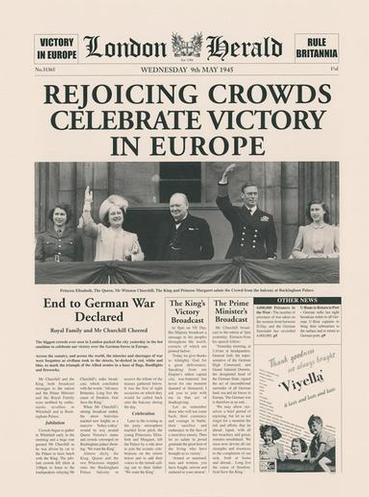 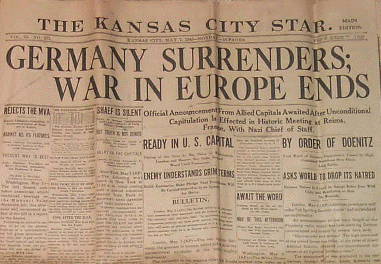 Section 4	Page 948
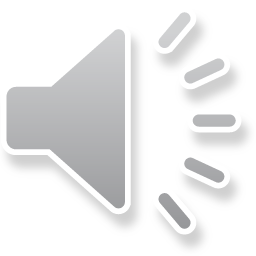 Nazis go down
Russian troops close in on Berlin as do Allies in the west
Hitler commits suicide
Germany finally defeated by the allies in May, 1945
ends war in Europe but still going on in Asia
Hitler Commits Suicide April 30, 1945
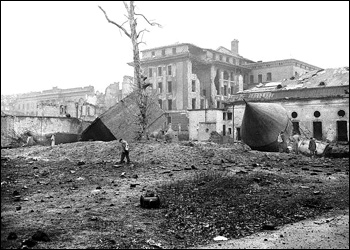 Cyanide & Pistols
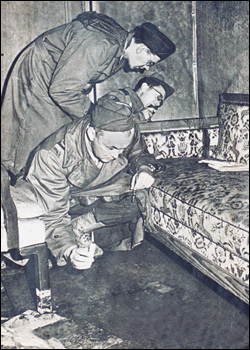 The Führer’s Bunker
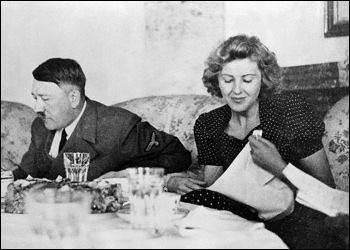 Mr. & Mrs. Hitler
War in the Pacific continues
-Japan already weakened by U.S. and allied bombing
-Atomic bombs dropped on Hiroshima and Nagasaki
-Japan forced to surrender also, World War II ends
Hiroshima – August 6, 1945
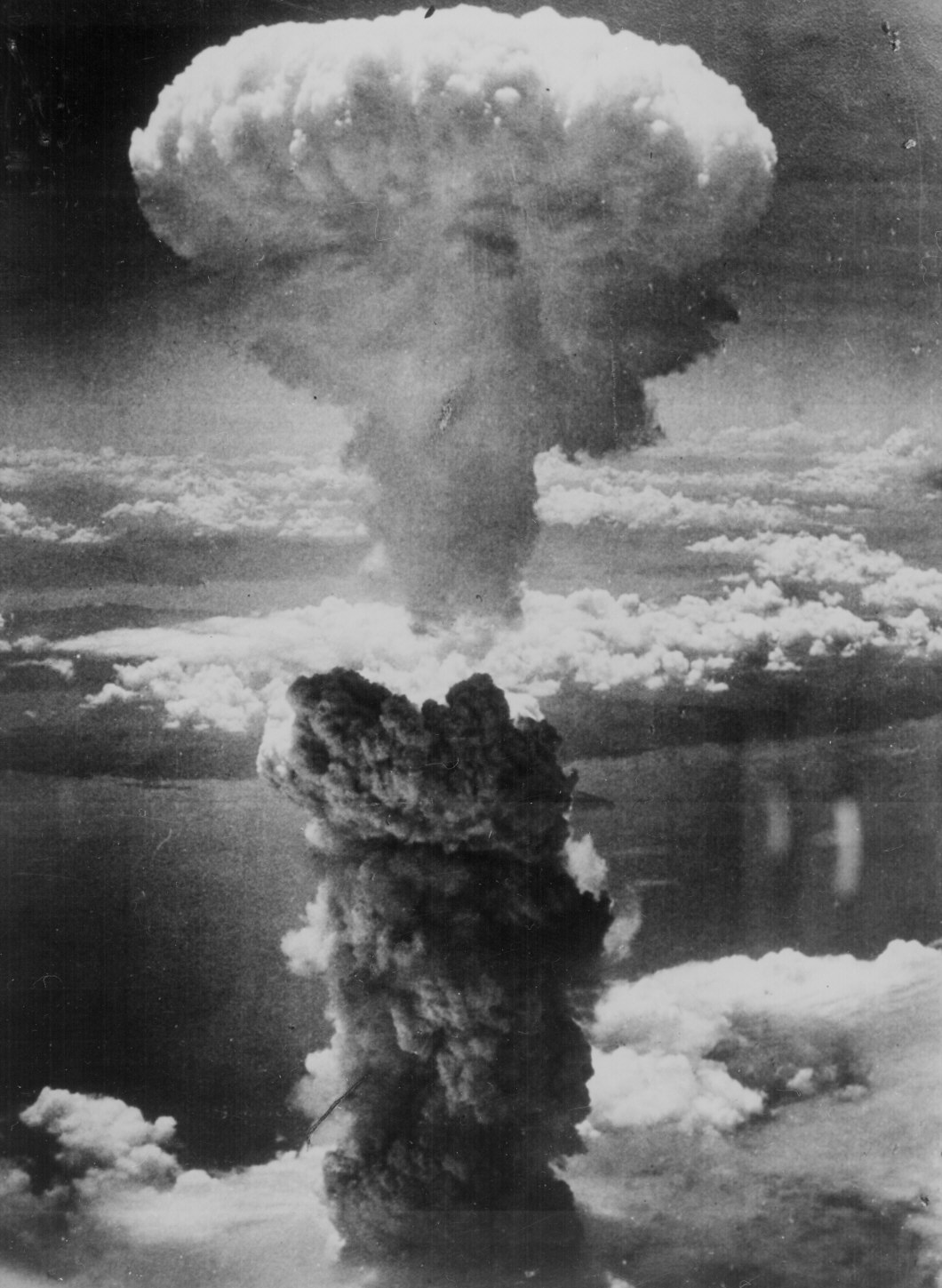 70,000 killed immediately.
48,000 buildings. destroyed.
100,000s died of radiation poisoning & cancer later.
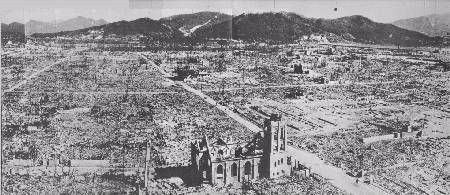 Nagasaki – August 9, 1945
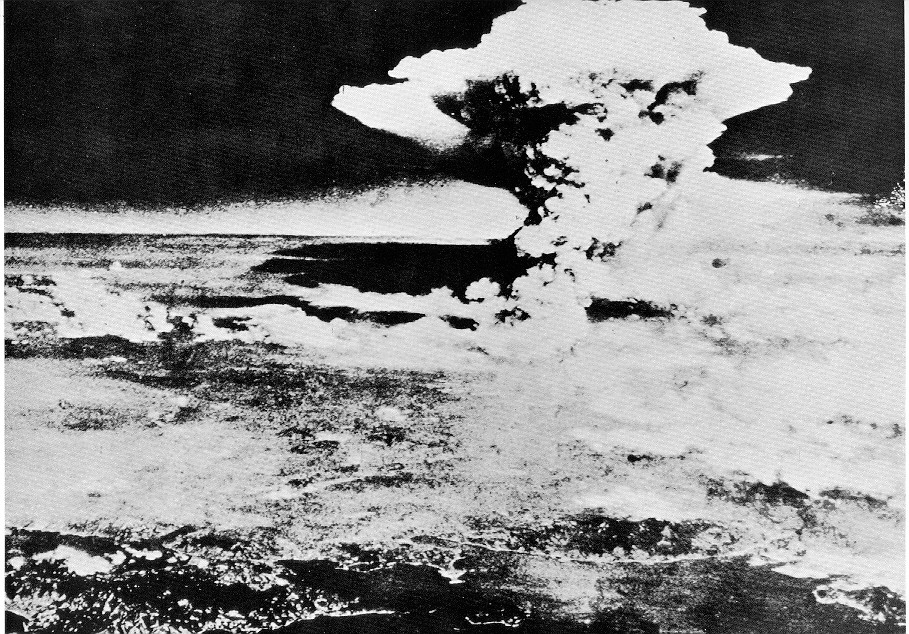 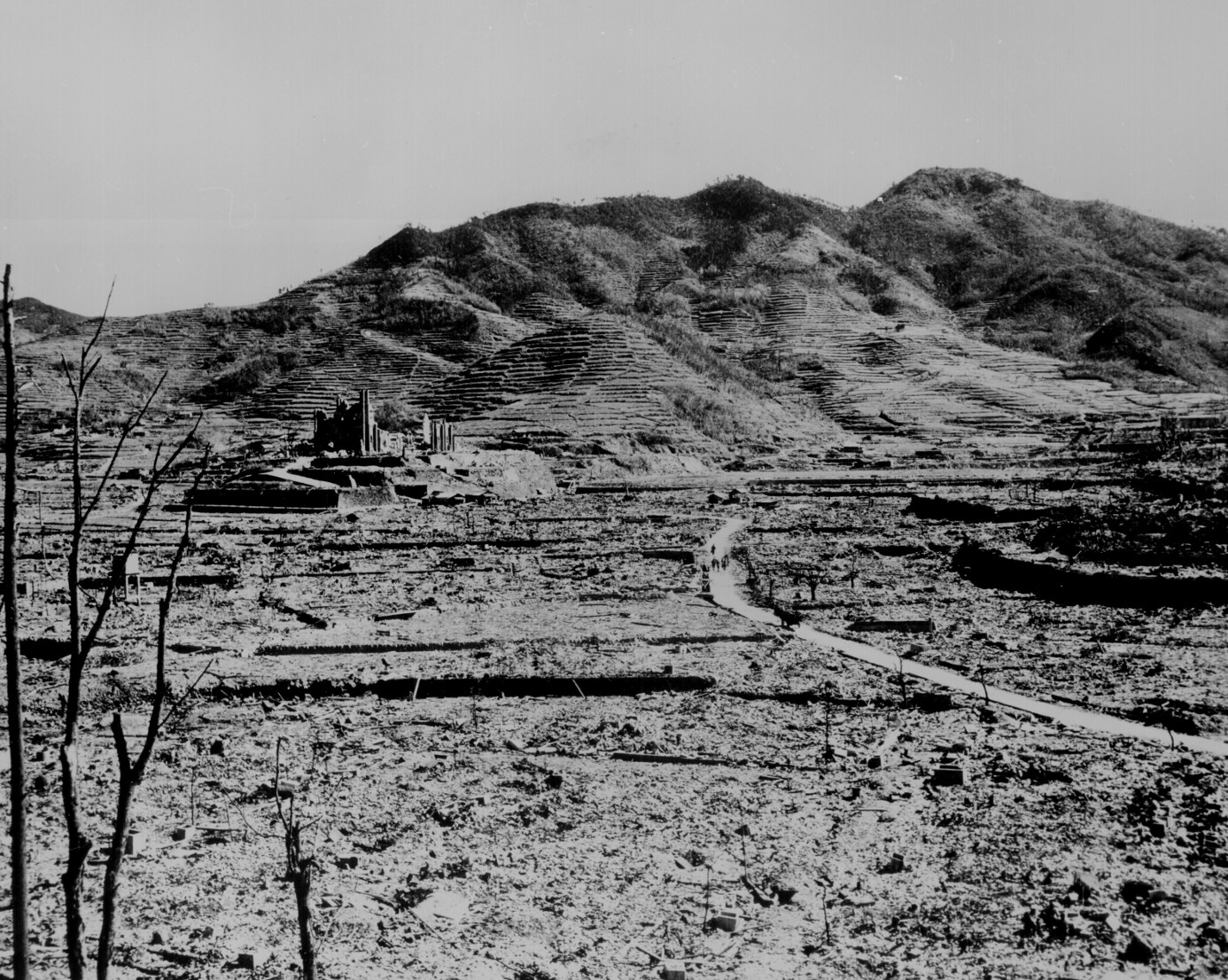 40,000 killed immediately.
60,000 injured.
100,000s died ofradiation poisoning& cancer later.